Observeren en begeleiden van kleine groepen
Onderdeel van BP 2.4 begeleiden van kleine groepen
Inhoud
Welkom + AAR
Terugkoppelen vorige week
Betekenis zelfredzaamheid 
Oefenen met zelfredzaamheid 
Executieve vaardigheden 
Nabespreken
Afronden
Terugkoppeling
Waar hebben we het vorige week over gehad? 

Continu observatie 

Autisme, ADHD, faalangst, dyslexie en dyscalculie 

Wat te doen bij onderdeel B; begeleiden van groepje leerlingen op gedrag of leerresultaat?
Lesdoelen
De student kan uitleggen wat zelfredzaamheid is  
De student kan benoemen wat hij/zij moet doen bij onderdeel C 
De student kan aangeven hoe je zelfredzaamheid kan bevorderen gericht op verzorgende taken.   
De student kan uitleggen wat executieve vaardigheden zijn 
De student kan voorbeelden geven hoe je executieve vaardigheden kan trainen
Zelfredzaamheid
Wat is zelfredzaamheid? 
    Zelfredzaamheid is het vermogen van iemand om voor zich zelf te zorgen. Men kan eigen problemen oplossen en gaat zelfstandig door het leven, ofwel weet zichzelf te redden.

Zelfsturing en zelfstandigheid
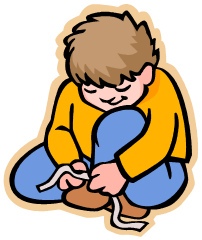 Uitleg opdracht C
Begeleiden van een leerling om de zelfredzaamheid te stimuleren 
http://maken.wikiwijs.nl/93589/Beroepsprestatie_2_4)

Begeleiden van een leerling met beperking
Ten aanzien van de verzorging 
Stimuleren zelfredzaamheid 

Welke ideeën komen in jullie op?
Oefen met verzorgende taken
Stappen plan om zelfstandig de jas aan te trekken 






Handen wassen 
Tas in pakken 
Tafel schoon achter laten 
Hoe leer je een kind werken met een stappenplan/pictogrammen?
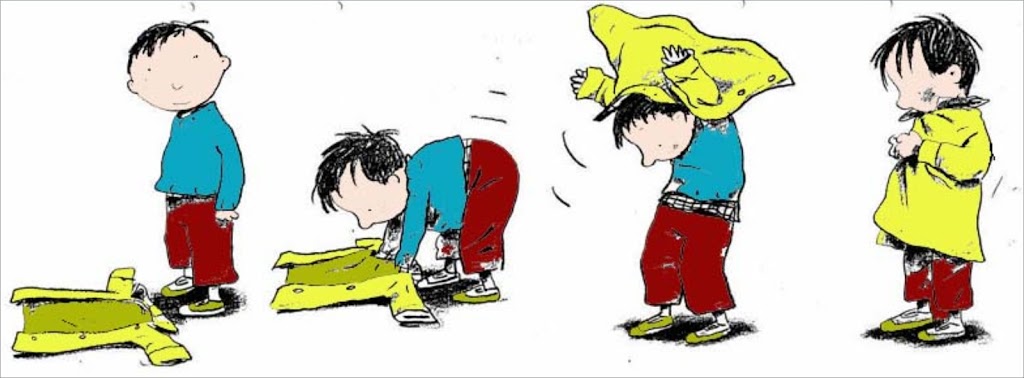 Oefenen met zelfredzaamheid
Wat kan je nog meer oefenen met zelfredzaamheid, zonder de verzorgende kant? 

Tafel opruimen
Wat moet je pakken voor bijvoorbeeld rekenen? 
Hoe werk ik netjes in mijn schrift

Wat zijn executieve vaardigheden? 
    Het zijn de functies in je brein die het mogelijk maken dat je rationele beslissingen neemt, impulsen beheerst en kunt focussen op wat belangrijk is
Trainen executieve vaardigheden
Autisme spectrum stoornis/ADHD/ADD 

Is gericht op:
Respons inhibitie: nadenken voordat je iets doet
Emotieregulatie
Taakinhibitie: op tijd en efficiënt beginnen 
Timemanagement: tijd verdelen
Planning:  een plan maken 
Organisatie: informatie en materialen ordenen
Oefenen volgens het ABC model
A staat voor Antecedent. Gedrag veranderen door de omgeving aan te passen.

B staat voor Behavior (gedrag). Het gedrag zelf aanpassen.

C staat voor Consequenties. Gedrag veranderen door sancties en/of beloningen.
Omgeving aanpassen
Beperk de afleiding.
Zorg voor ordeningssystemen. Maak een planning. Zorg voor geheugensteuntjes.
Maak een activiteit of gebeurtenis minder complex. Je kunt een taak korter maken, een pauze inlassen of de stappen duidelijk uitleggen.
Gedragsverandering
Bepaal aan welk probleem je gaat werken.
Formuleer samen met het kind een doel en tussendoelen.
Beschrijf de stappen en verwerk ze in een lijst of checklist.
Houd toezicht terwijl het kind de lijst afwerkt, bouw dit geleidelijk af.
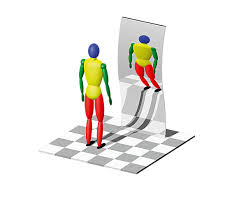 Consequenties
Motiveer het kind om de vaardigheden te leren.

Geef complimenten 
het meest effectief direct na het gewenste gedrag. 

Werk met een eventuele beloningskaart
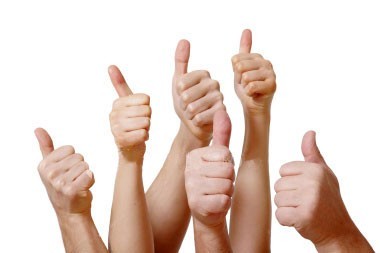 Nabespreken
Wat heb je geleerd vandaag? 

Wat zou je graag met een kind willen oefenen, met betrekking tot zelfredzaamheid? 

Hoe ga je dit aanpakken?
Afronden
Evalueren van de lessen 

1 woord wat vond je van de lessen? 

Ga naar b.socrative.com  
Roomnumber: ELLES01
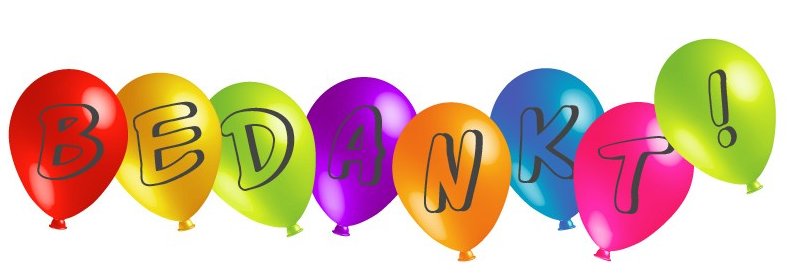